Строение и свойства географической оболочки. Природные комплексы суши и океана.
Учитель географии
Саввин П.В.
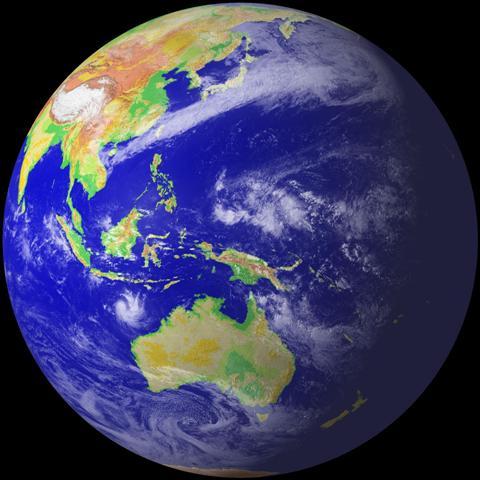 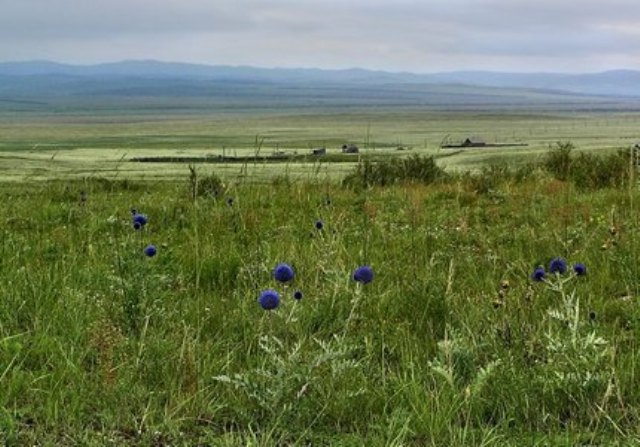 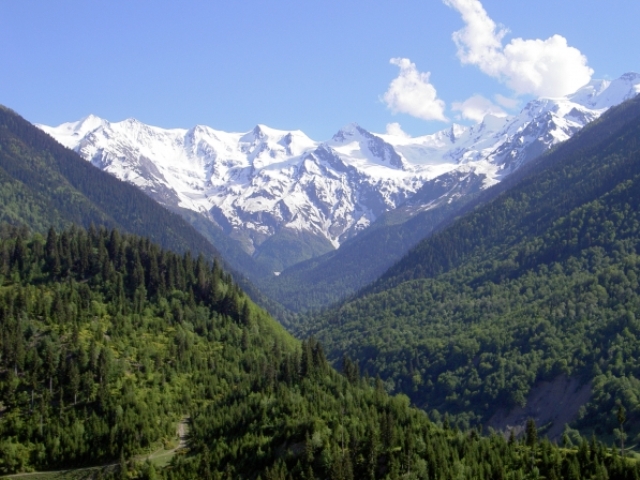 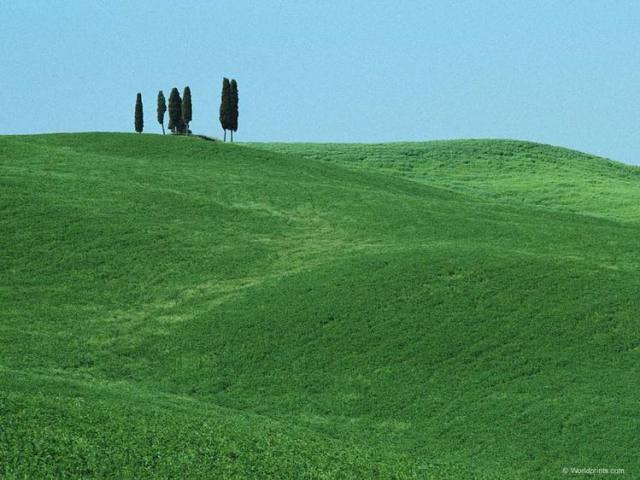 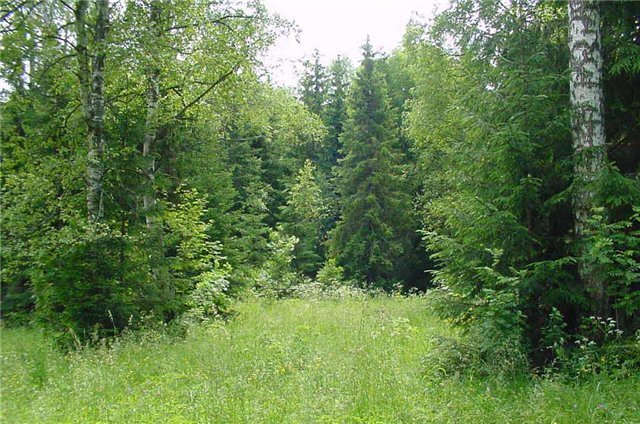 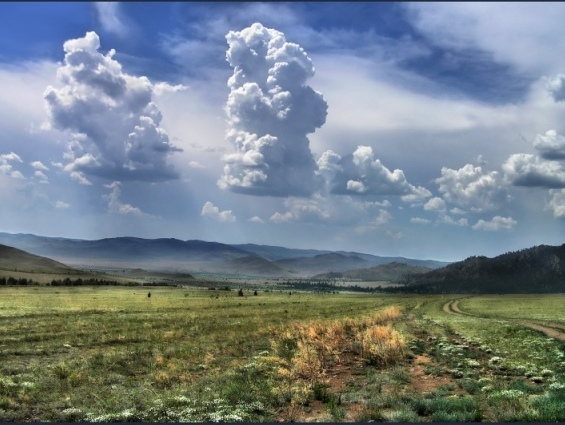 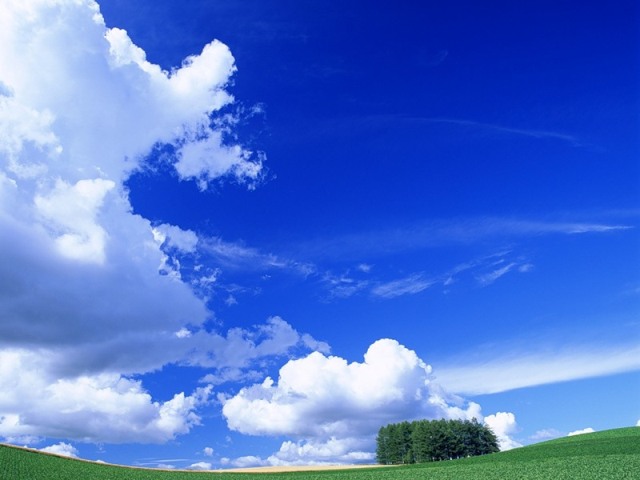 АТМОСФЕРА
БИОСФЕРА
ГО
Географическая
оболочка
ГИДРОСФЕРА
ЛИТОСФЕРА
ГЕОГРАФИЧЕСКАЯ ОБОЛОЧКА
- ОБОЛОЧКА ЗЕМЛИ, В ПРЕДЕЛАХ КОТОРОЙ ВЗАИМОДЕЙСТВУЮТ И ВЗАИМОПРОНИКАЮТ ДРУГ В ДРУГА, НИЖНИЕ СЛОИ АТМОСФЕРЫ, ВЕРХНИЕ СЛОИ ЛИТОСФЕРЫ, ВСЯ ГИДРОСФЕРА И БИОСФЕРА.
Докажите высказывание:
«Все компоненты ГО существуют не изолированно. Они взаимодействуют друг с другом».
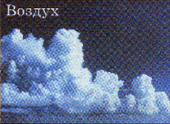 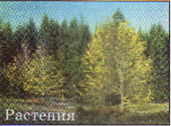 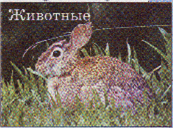 Воздух
Растения
ГЕОГРАФИЧЕСКАЯ
ОБОЛОЧКА
Животные
ПК
Почва
Вода
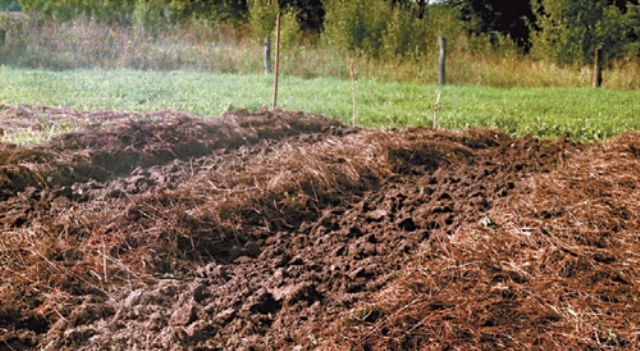 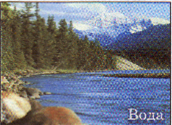 Рельеф
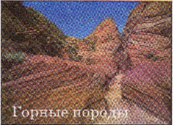 СВОЙСТВА ГЕОГРАФИЧЕСКОЙ ОБОЛОЧКИ:
Вещества в твердом, жидком и газообразном состоянии;
Появление жизни – человека – человеческого общества;
Имеются все условия для жизни живых организмов;
Процессы в географической оболочки происходят под действием солнечной энергии.
Все процессы в ГО происходят под воздействием солнечной энергии и в меньшей степени – внутренних земных источников энергии. Изменение  солнечной активности  сказывается на всех процессах ГО.
Связь между ритмами солнечной активности и живыми организмами показал русский биофизик А.Л.Чижевский.
КРУГОВОРОТЫ В ГО:
КРУГОВОРОТ ВОДЫ;
БИОЛОГИЧЕСКИЙ КРУГОВОРОТ;
КРУГОВОРОТ ВОЗДУХА В ТРОПОСФЕРЕ;
КРУГОВОРОТ ВЕЩЕСТВ В ЗЕМНОЙ КОРЕ.
БИОЛОГИЧЕСКИЙ КРУГОВОРОТ
Роль живых организмов в формировании природы.
Главная роль живых организмов – обеспечение развития всех жизненных процессов, в основе которых лежит солнечная энергия и биологический круговорот веществ  и энергии.
В.И.Вернадский, русский ученый, считал живые организмы самой могущественной по своим результатам силой на земной поверхности, преобразующей природу.
ВЫВОД:
Благодаря круговоротам происходит развитие всех компонентов природы и географической оболочки в целом.
ПРИРОДНЫЙ КОМПЛЕКС
- ЭТО ТЕРРИТОРИИ, ОБЛАДАЮЩИЕ СХОДСТВОМ ПРИРОДНЫХ КОМПОНЕНТОВ (рельефа, климата, внутренних вод, почвы, растительного и животного мира).
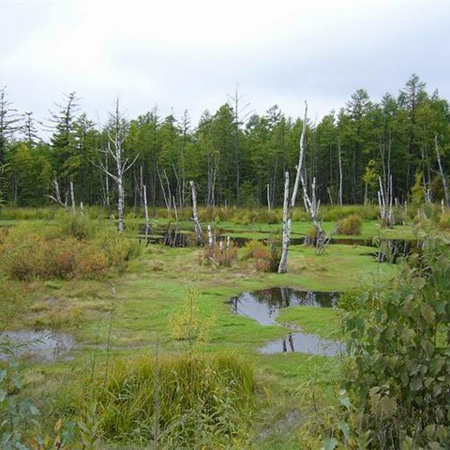 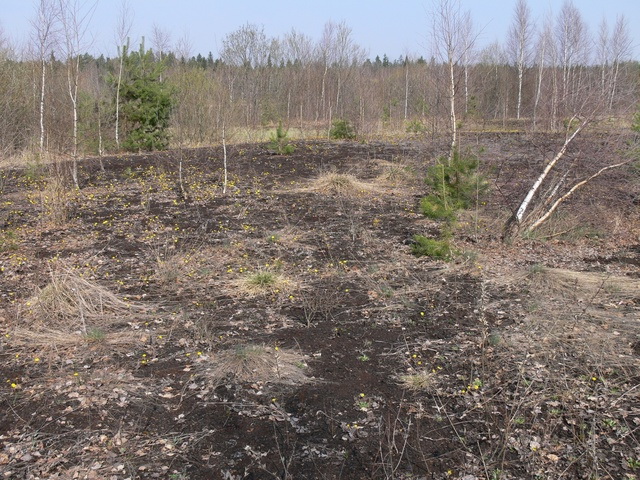 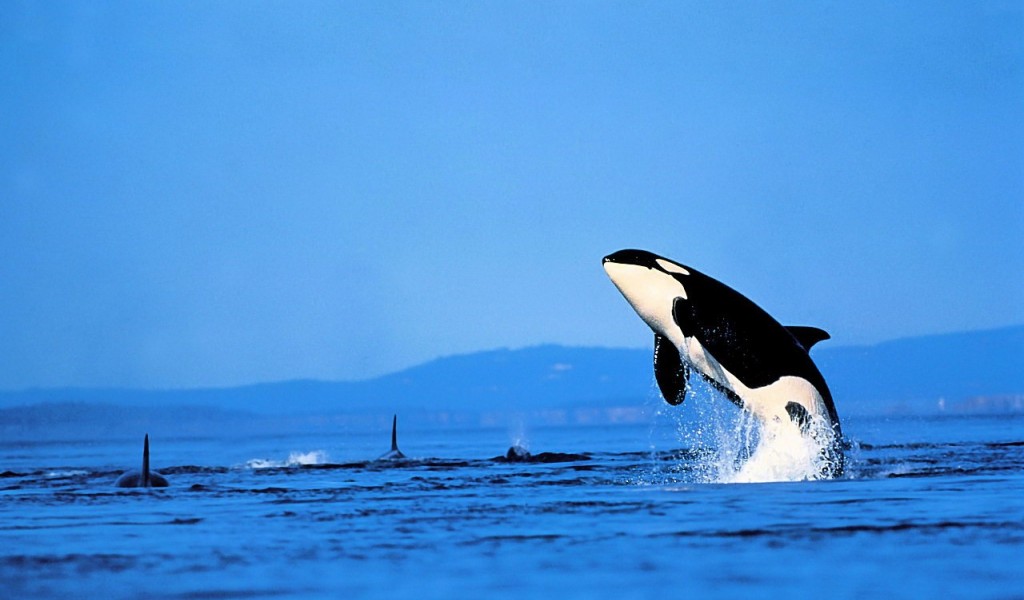 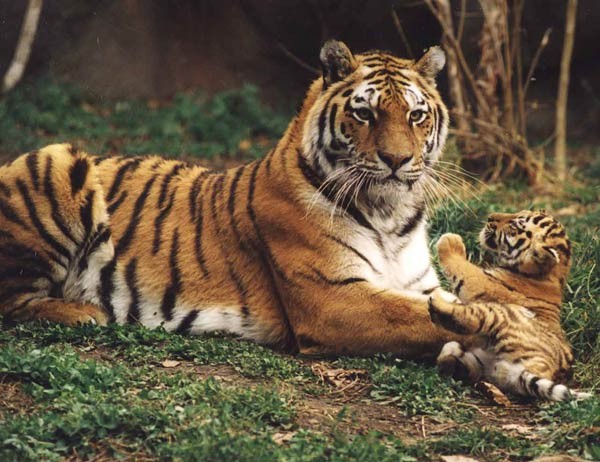 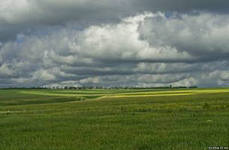 Природные комплексы (ПК) свойства и причины размещения
СУШИ
Компоненты 
__________________________
__________________________
__________________________
__________________________
2. Свойства
3. Примеры
ОКЕАНА
Компоненты
__________________________
__________________________
__________________________
__________________________
2. Свойства
3. Примеры
АНТРОПОГЕННЫЕ ПРИРОДНЫЕ КОМПЛЕКСЫ
- ЭТО ПРИРОДНЫЕ КОМПЛЕКСЫ, СОЗДАННЫЕ ДЕЯТЕЛЬНОСТЬЮ ЧЕЛОВЕКА
(города, поселки, дороги, поля, сады, водохранилища и т.д.)
Домашняя работа:
§ 9, 10; 
Заполнить таблицу: